BENTUKAN KATA
Pertemuan 7
Waktu Belajar 100 menit
3. Kata Jadian/Turunan
3.1. Pengimbuhan (Afiksasi)
2. Kata Dasar
OUTLINE
1. Kata Asal
3.2. Pengulangan (Reduplikasi)
3.3. Pemajemukan (Kompositum)
Company Name
www.themegallery.com
1. KATA ASAL
Kata asal adalah kata yang menjadi asal dan dasar dari sebuah kata. 
	Contoh:
	Kata juang merupakan kata asal dari kata berjuang, perjuangan, dan memperjuangkan.
Company Name
www.themegallery.com
2. KATA DASAR
Kata dasar adalah kata yang menjadi dasar pembentukan kata berikutnya.

Kata dasar memiliki ciri-ciri, antara lain:
Bentuk bahasa yang masih lugas
Yang belum mengalami pengimbuhan, pengalaman atau penggabungan
Company Name
www.themegallery.com
2. KATA DASAR (2)
Contoh kata dasar:
	Guna merupakan kata asal. Namun, guna juga menjadi kata dasar dari kata menggunakan. Kemudian, kata berguna menjadi kata dasar untuk bentuk penggunaan.
Company Name
www.themegallery.com
3. KATA JADIAN/TURUNAN
Kata jadian/turunan adalah kata yang dihasilkan melalui proses pembubuhan afiks, yakni pembubuhan afiks pada suatu satuan, baik satuan itu berupa tunggal maupun bentuk kompleks, untuk membentuk kata.
Kata jadian/turunan dapat dibentuk melalui:
Pengimbuhan (Afiksasi)
Pengulangan (Reduplikasi)
Penggabungan/Pemajemukan (Kompositum)
Company Name
www.themegallery.com
3.1. PENGIMBUHAN (AFIKSASI)
Kata dasar + imbuhan  memperkaya kosa kata
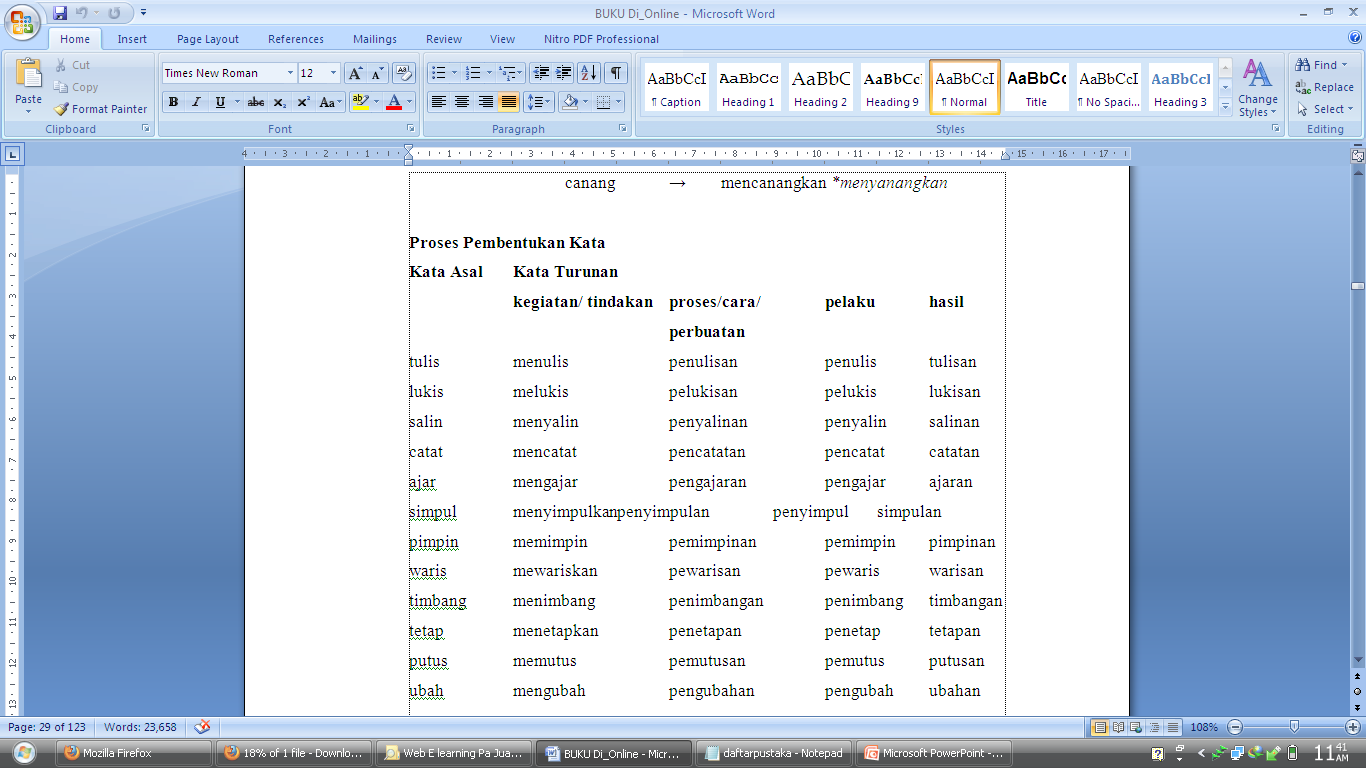 Company Name
www.themegallery.com
3.1. PENGIMBUHAN (AFIKSASI) (2)
a)	Prefiks (awalan)
	be-, pe-, me(N)-, di-, te-, se-, pe(N)-, ke-

b)	Infiks (sisipan)
	-el-, -em-, -er-, -in-

c)	Sufiks (akhiran)
	-kan, -I, -an

d)	Konfiks (gabungan imbuhan)
	ber-kan, ber-an, pe-an, per-i, me-kan, me-I, memper-, memper-kan, memper-I, ter-kan, ter-I

e)	 Simulfiks(peleburan)
Company Name
www.themegallery.com
3.1. PENGIMBUHAN (AFIKSASI) (3)
Struktur pembentukan:
Bentuk dasar
Bentuk terikat yang mengimbuhinya
Contoh:
	a. Kontrak + -kan  kontrakkan
	b. Kontra + -kan  kontrakan
Company Name
www.themegallery.com
3.1. PENGIMBUHAN (AFIKSASI) (4)
Prefiks (awalan)
		Awalan Me(N)- + S
		me- +  seleksi	  menyeleksi

		Awalan Me(N)- + T
		me- +  telepon   menelepon

		Awalan Me(N)- + P 
		me- +  paku	  memaku

Fonem k,p,t,s  akan luluh bila digabungkan dengan imbuhan me(N)-/pe(N).
Company Name
www.themegallery.com
3.1. PENGIMBUHAN (AFIKSASI) (5)
Infiks (sisipan)
		el		telanjur		
				telentang	
				telungkup 	
				telantar

		em		gemetar

		er		gerigi
				terentang
Company Name
www.themegallery.com
3.1. PENGIMBUHAN (AFIKSASI) (6)
Sufiks (akhiran)
	Sufiks ialah satu bentuk terikat atau satu morfem terikat (akhiran) yang membentuk satu fungsi dan makna.
	Contoh:
	pangkalan, pegangan, tumpuan

	Sufiks -kan tidak mengalami perubahan bentuk. Kata yang berakhir pada konsonan/k/ tetap mempertahankan konsonan tersebut
	Contoh: 
		 naik+kan  naikkan
Company Name
www.themegallery.com
3.1. PENGIMBUHAN (AFIKSASI) (7)
Konfiks (gabungan imbuhan)
	Satu kesatuan unsur awalan dan akhiran yang melebur menyatu dalam bentuk, fungsi, dan makna.

		Akhiran yang mempunyai pasangan tetap, yaitu
		me-kan, di-kan, ke-an/kan, pe-an, per-an/kan

	Contoh:
	ke + dalam + an = kedalaman
Company Name
www.themegallery.com
3.1. PENGIMBUHAN (AFIKSASI) (8)
e)	Simulfiks, yaitu afiks yang dimanifestasikan dengan 	ciri-ciri segmental yang dileburkan pada dasar.
Contoh:		
Kopingopi
Sotonyoto
Satesate
Kebutngebut
Company Name
www.themegallery.com
3.2. PENGULANGAN (REDUPLIKASI)
Hasil pengulangan     kata ulang
Kata ulang dapat digolongkan menjadi empat, yaitu
a) Kata ulang seluruhnya	
	contoh, mesin-mesin, pesawat-pesawat, buku-buku
b) Kata ulang berimbuhan
	contoh, mengambil-ambil, kait-mengait, mengait-ngait, mengada-ada, mengukur-ngukur, mengukur-ukur
c) Kata ulang berubah bunyi
	contoh, lauk-pauk, porak-poranda, sayur-mayur, bolak-balik, gerak-gerik, serba-serbi
d) Kata ulang sebagian
	contoh, dedaunan, pepohonan, tetamu
Company Name
www.themegallery.com
3.3. PEMAJEMUKAN (KOMPOSITUM)
1.	Gabungan kata yang lazim disebut kata majemuk, termasuk istilah khusus, bagian-bagiannya ditulis terpisah.
	Contoh:
		duta besar 		model linear 	    kambing hitam
		orang tua 		sepak bola 	    persegi panjang
		tumbuh kembang 	tanggung jawab

2.	Gabungan kata, termasuk istilah khusus, yang mungkin menimbulkan salah baca, dapat diberi tanda hubung untuk menegaskan pertalian di antara unsur yang bersangkutan.
     Contoh:
		ibu-bapak kami 	buku sejarah-baru 	watt-jam
Company Name
www.themegallery.com
3.3. PEMAJEMUKAN (KOMPOSITUM) (2)
3.	Gabungan kata yang sudah dianggap sebagai satu kata ditulis serangkai.
	Contoh:
	       daripada 	silaturahmi 	halalbihalal 	syahbandar
		hulubalang 	wasalam 	olahraga 	sukarela
Company Name
www.themegallery.com
Terima kasih